Unit 2
Neighbours
WWW.PPT818.COM
Free talk
Where do you live?
What kind of home do you have?
Do you have any neighbours?
Listen and answer
Eddie and Hobe have a new neighbour,what are they going to do?
They are going to visit their new neighbours.
Read and answer
Will Eddie go and visit the new neighbours?
Yes ,he does.
What does Hobo think of Eddie’s visiting? Does he agree?
He doesn’t agree. He thinks the neighbours will not welcome the visitors like him.
why?
Because Eddie will …
Language points
Where are you going?
       I am going to visit our new neighbours.
be going to do    打算做某事，将要做某事（将来时）
你打算做什么？我打算见我的新朋友。
What are you going to do?
I’m going to meet my new friends.
你们打算怎么度过周末？我们打算去看电影。
How are you going to spend your weekends?
We are going to watch a film.
I’m afraid they won’t welcome visitors like you.
恐怕他们不好欢迎像你这样的客人。
I’m afraid 恐怕，口语表达习惯
恐怕明天要下雨了。
I’m afraid it is going to rain tomorrow.
恐怕我妈妈没有时间陪我玩了。
I’m afraid my mother has no time to play with me.
Do you know what they are and where they work?
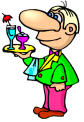 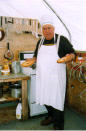 waiter
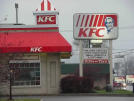 cook
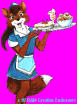 waitress
restaurant
shopkeeper
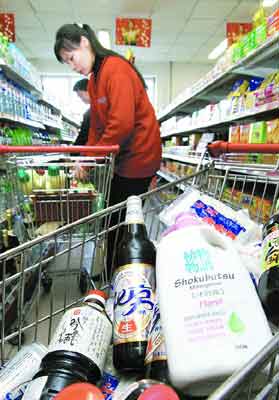 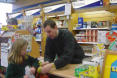 shopper
supermarket/shop
cashier
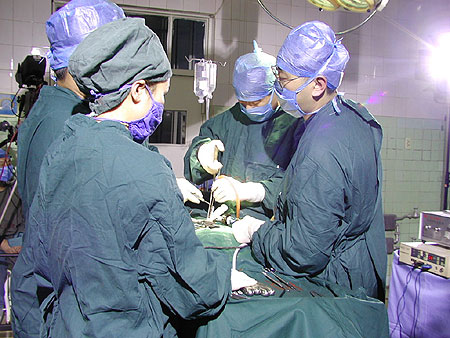 nurse
doctor
hospital
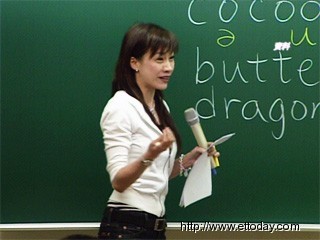 teacher
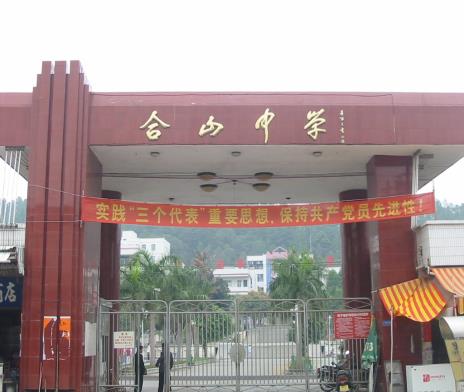 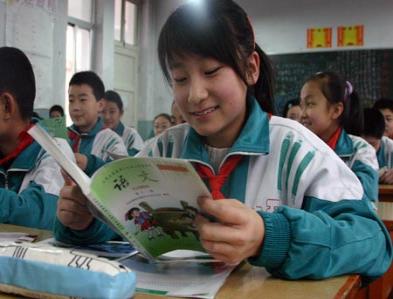 school
student
farmer
on a farm
in an office
office worker
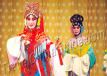 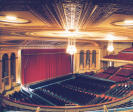 actor/actress
theatre
police station
Pair work  A: What is he?/What does he do?
                   B: Where does he work?
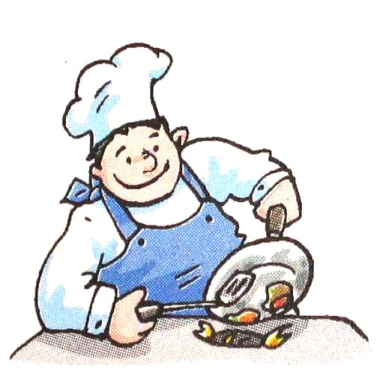 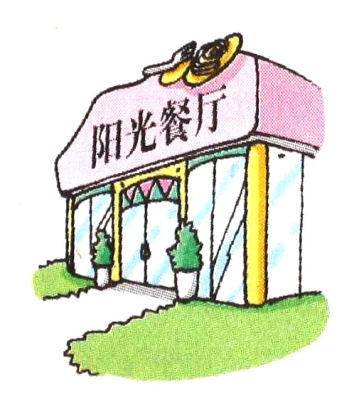 cook
restaurant
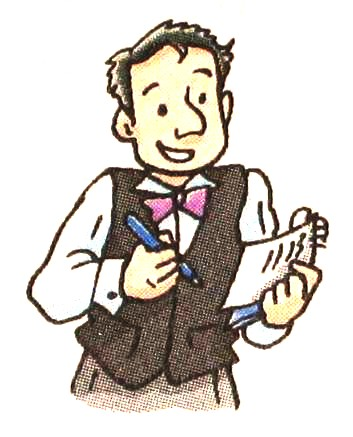 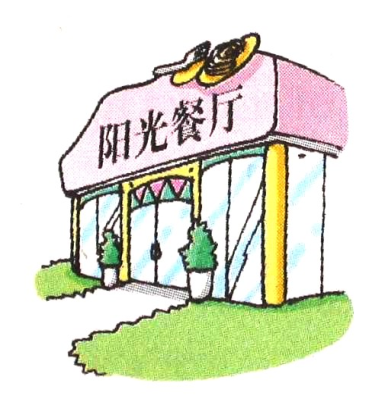 waiter
restaurant
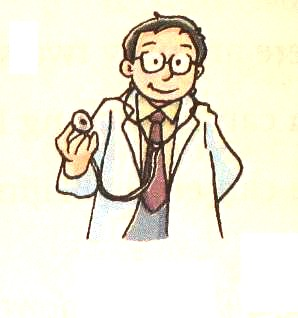 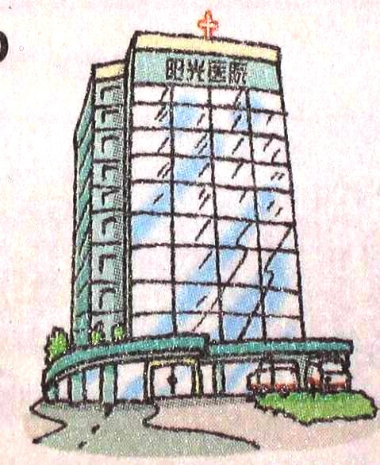 doctor
hospital
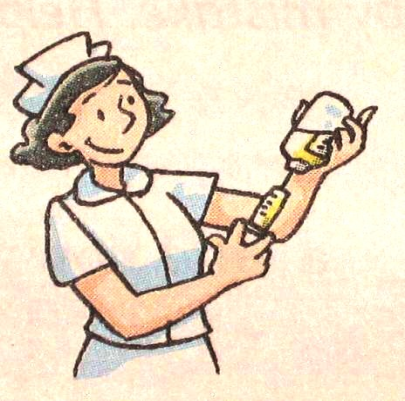 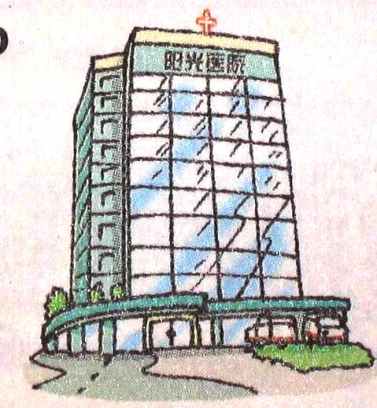 nurse
hospital
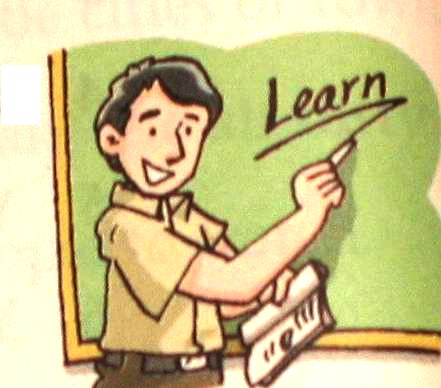 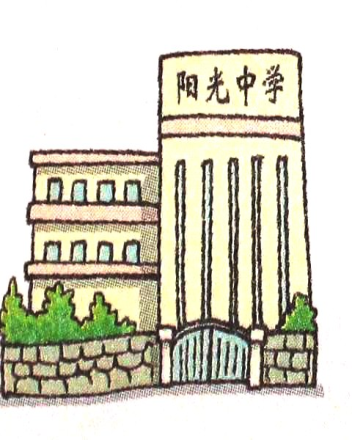 teacher
school
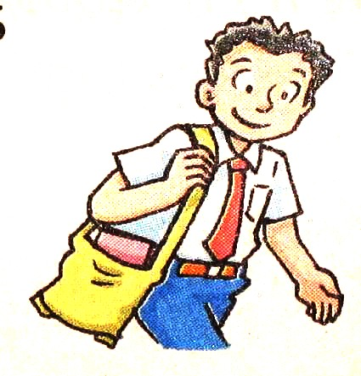 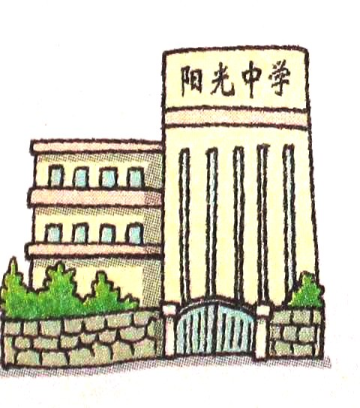 student
school
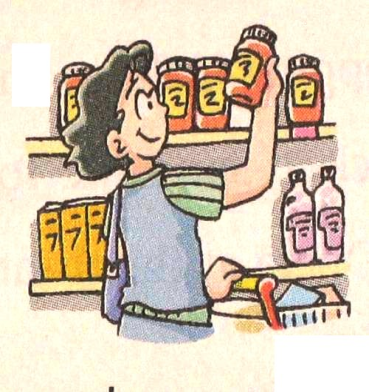 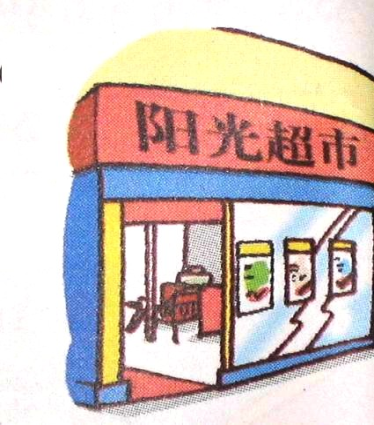 shopper
supermarket
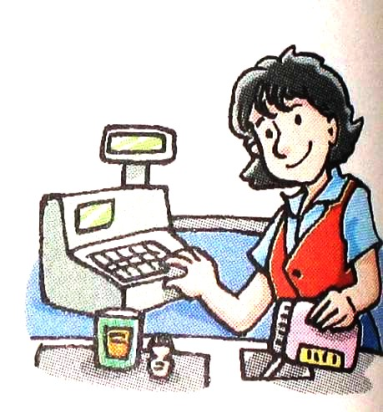 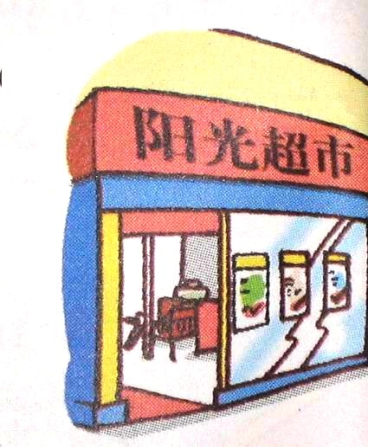 cashier
supermarket
A: Can you write the correct words according to       the meaning of each sentence or first letters:
Mr Li is a d________. He  works in a hospital.
Mr Ge is a t________. He teaches us English.
I  am a s _________. I study in No.54 Middle School.
Miss Liu is a n______. Her job is to look after the sick persons.
My uncle is a c______. He works in a restaurant. 
The w____ works in a fast food restaurant.
There are many s______  in the shopping mall on Sunday.
octor
eacher
tudent
urse
ook
aiter
hoppers
Guessing game
1.A place to go if you are sick
    t ol a p h s i           h_ _ p _ _ a _
2. A place to study and learn
    l o c os h          _c_ _ o _
3. You can buy food here.
    e p t e m s r r u k a    _ u _ _ _ m _ _ k _ _
4.You can eat a meal here.
    u n a a t r e r s t       r _ _ _ au _ _ _ _
o s      i t    l
s   h o    l
s     p e r    a r     e t
e s t        r a n t
5. A place to borrow books.
r i b l  r a y               _ _ _ _ _ _ _
6. People keep their money here .
k a n b                        _ _ _ _
7. You can buy stamps here.
s t o p   f e o f i c        _ _ _ _   _ _ _ _ _ _
8. You can watch films here.
a m c n i e                  _ _ _ _  _  _
l i b r a r y
b a n k
p o s t   o f f i c e
c i n e m a
Who works in a-----?
hospital → 
school →
supermarket →
restaurant →
nurse, doctor
teacher, student
shopper, cashier
waiter, waitress, cook
A discussion: What’s your neighbour?
A: What does your neighbour do?
B: He/She is a/an-----
A: Where does he/she work then?
B: He/She works -----.
A: What about you?
B: I want to be ---- and work -----
Listen and answer
Simom moves into a new flat, what’s his neighbours’ job?
Sorry ,we don’t know.
Read and answer
Where is Simon’s flat?
It’s in City Garden in Ninth Street.
How many buildings are there in his neighbourhood?
About 20buildings.
How many floors do the buildings have?
Most of them have 14 floors.
Read and answer
What does Simon have around his neighbourhoods?
Supermarket, restaurants, a school and a hospital.
What does Simon think of his neighbourhood?
He thinks it’s good to live in neighbourhood like that.
Check out
Translate the sentences.
1.你长大了想成为什么？一名舞蹈家。
2.恐怕我要迟到了。
3.我想住在像你的这样的房子里面。
4.你妈妈是做什么的？她是一名厨师。
5.你学校周围有什么？有超市和书店。